IFRS 12
Divulgação de Investimentos em outras Entidades
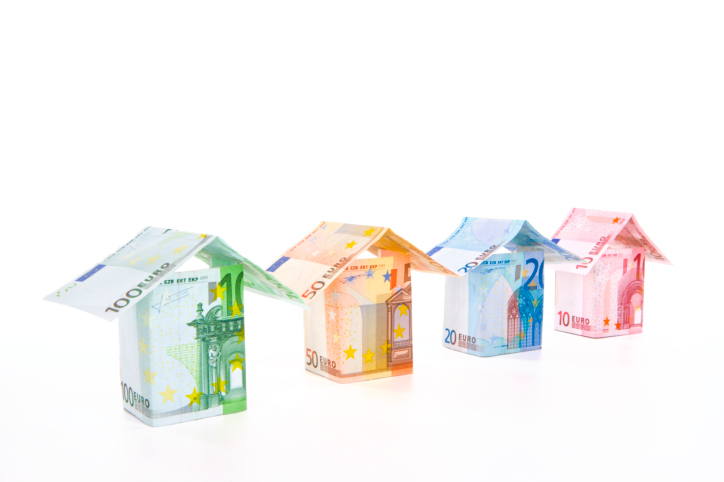 Fevereiro de 2012
Objetivo
Subsidiárias
Acordos de Investimento 
em Empreendimento Controlado em Conjunto
Reúne em uma única norma os requerimentos de divulgação relacionados a
Associadas
Entidades estruturadas 
não consolidadas
Objetivo: estabelecer a informação necessária para avaliar:
A natureza e os riscos associados de investimentos em outras entidades.
Efeitos desses investimentos sobre a posição financeira, desempenho financeiro e fluxos de caixa.
2
Deloitte
Requerimentos de Divulgação
JULGAMENTOS E PREMISSAS
Aplicados (ou mudanças em determinado período) para determinação:
De que a entidade que reporta detém controle sobre outra entidade;

De que a entidade que reporta detém controle conjunto em determinado acordo;

De que a entidade que reporta detém influência significativa sobre outra entidade;

O tipo de acordo conjunto (joint venture ou operação em conjunto).
3
Deloitte
Requerimentos de Divulgação
SUBSIDIÁRIAS
Informações sobre interesses em subsidiárias 
que permitam o usuário da demonstração financeira:
Entender a composição do grupo e dos interesses de não controladores
 (NCI) nas atividades do grupo e nos fluxos de caixa
Nome de cada subsidiária;
Principal localização dos negócios e país de constituição;
Proporção de interesses de não controladores em cada subsidiária;
Proporção de direitos de votos de não controladores, se diferentes da proporção de participação;
Lucros e Perdas alocados para cada NCI durante o período de relatório;
Informações financeiras sumariadas sobre as subsidiárias.
4
Deloitte
Requerimentos de Divulgação
NEGÓCIOS CONTROLADOS 
EM CONJUNTO E ASSOCIADAS
Informações sobre interesses em joint arrangements e associadas que permitam o usuário da demonstração financeira:
Entender a natureza, extenção e efeitos financeiros dos interesses detidos, incluindo os riscos associados com os respectivos interesses.
Nome dos negócios controlados em conjunto;
Natureza da relação entre a Companhia e negócios em conjunto e associadas;
Principal localização do negócio e país de constituição;
% de participação em cada negócio em conjunto e associada;
Tratamento contábil adotado: equity x consolidação proporcional x fair value;
Informações financeiras sumariadas;
Outros requerimentos de divulgação determinados na norma.
5
Deloitte
Requerimentos de Divulgação
ENTIDADES ESTRUTURADAS NÃO CONSOLIDADAS
Informações sobre interesses em entidades estruturadas que permitam o usuário da demonstração financeira:
Entender a natureza, extensão e efeitos financeiros dos interesses detidos, incluindo os riscos associados com os respectivos interesses.
Informações quantitativas e qualitativas, tais como:
Natureza
Propósito
Tamanho e atividades conduzidas
Como está estruturada
Como a entidade é financiada
Sumário de informações financeiras
Suporte financeiro concedido e outras exposições e riscos.
6
Deloitte
Considerações Finais
Vigência a partir de 01 de janeiro de 2013 (IFRS 12 e CPC45). 

Considerações para reflexão:

Quais os processos atuais para captura e controle dos dados sobre investimentos em outras entidades?

Quais as políticas de investimento aplicadas pelo grupo com relação a riscos e exposição quando da ocorrência de investimentos em outras entidades?

Quais os principais instrumentos utilizados pela Companhia para avaliar participação e controle em investimentos em outras entidades?

Quais informações financeiras são obtidas das investidas e qual o tempo necessário para obtenção das informações?

Como estruturar uma matriz de dados requeridos e efetuar a manutenção de tais informações de forma a atender os requerimentos de divulgação?